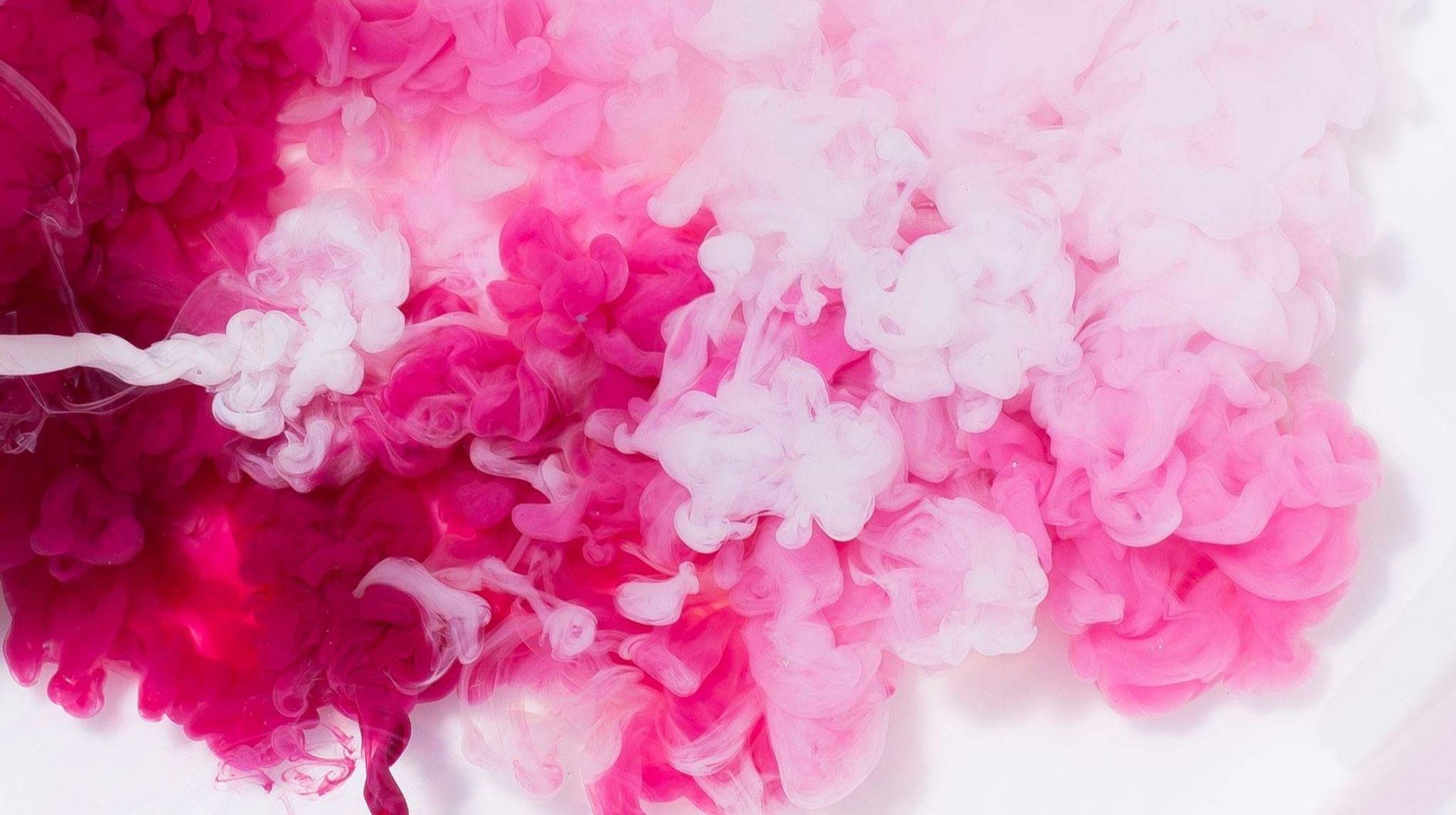 Raciale discriminatie
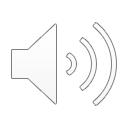 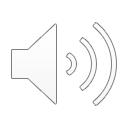 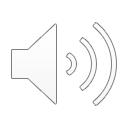 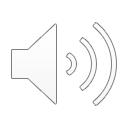